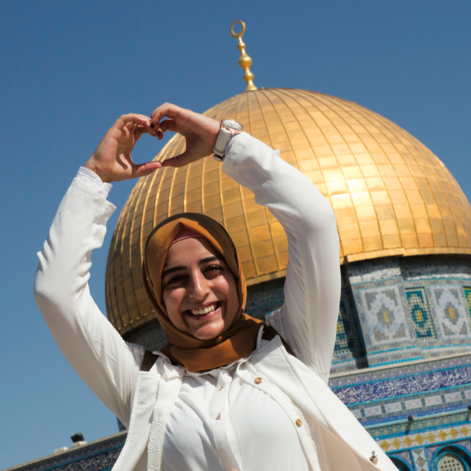 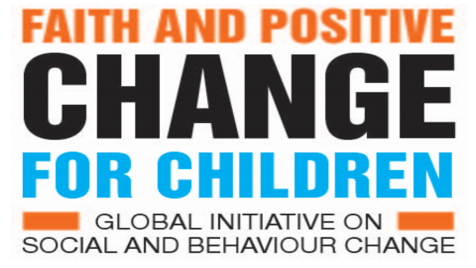 FE EN ACCIÓN INICIATIVA COVID-19
Webinar Regional  
6 de Abril, 2020
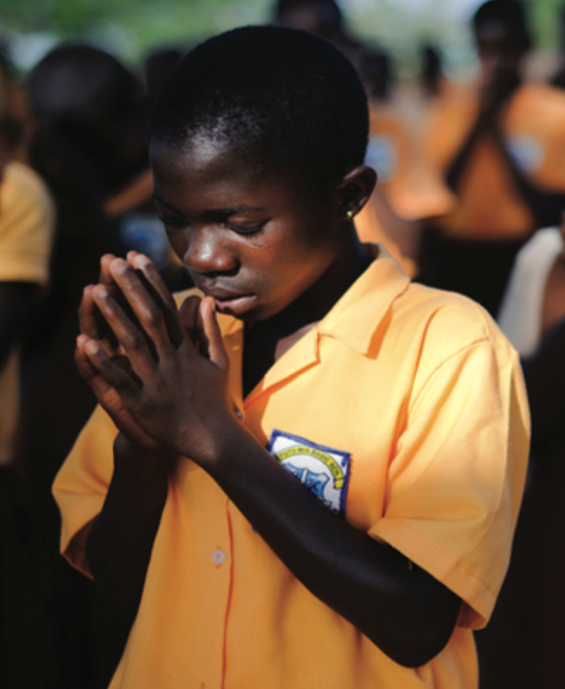 FPCC – Intersección: Niños-Fe-Social y Cambios de Conducta
-Coordinadores inter-confesionales a nivel Global, Regional y a nivel CO:

Líderes Religiosos, Consejos Inter-confesionales y Comunidades Religiosas Locales
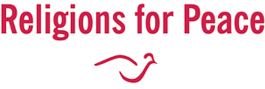 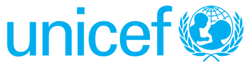 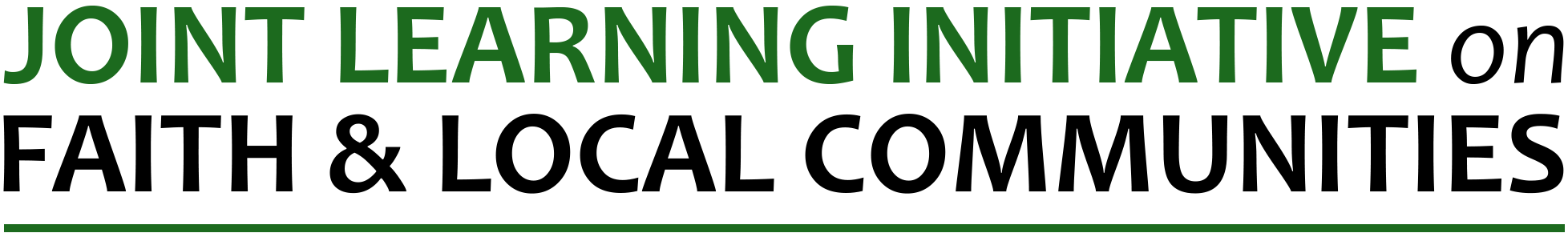 - Liderazgo en conocimiento sobre Evidencias de la Fe y el Desarrollo
- Coordinadores de las ONG internacionales confesionales asociadas
Grupo Asesor FPCC para las Organizaciones Internacionales Confesionales
                                (no todas las organizaciones del grupo se encuentran representadas aquí)
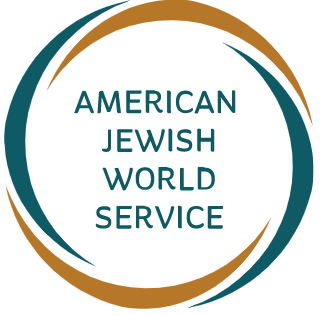 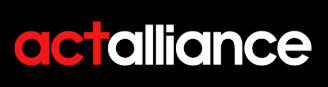 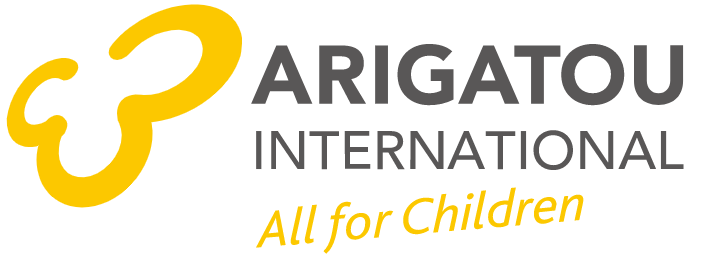 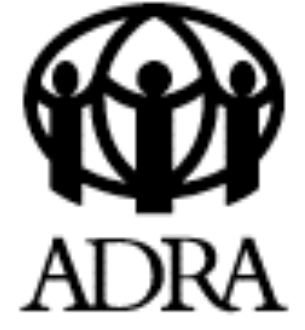 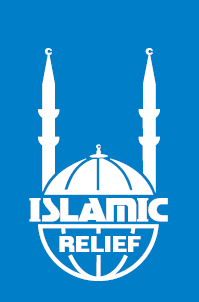 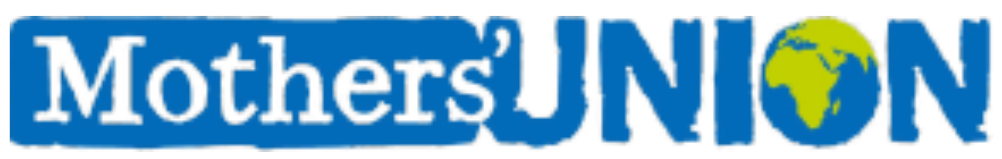 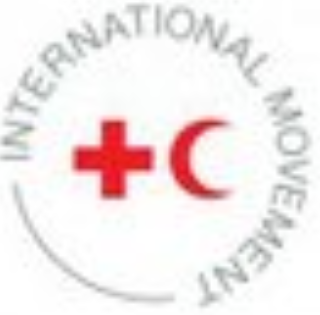 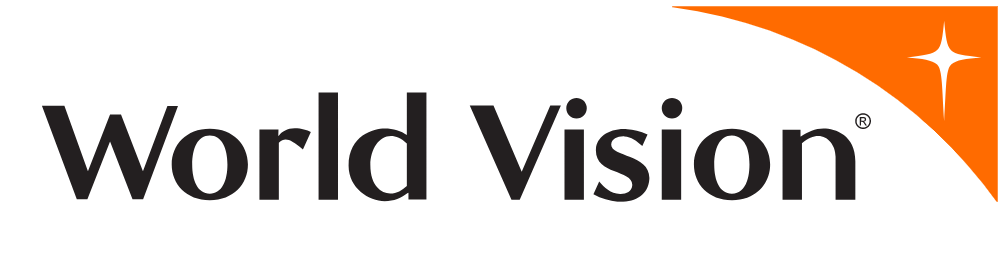 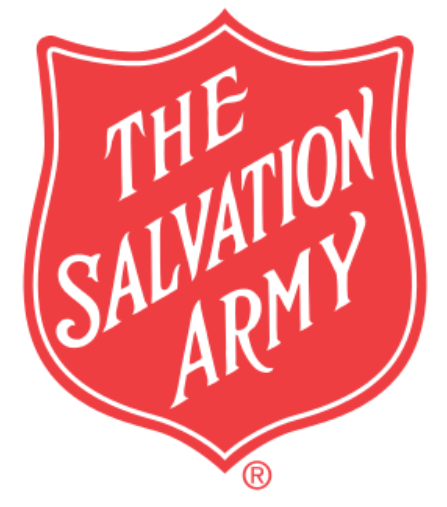 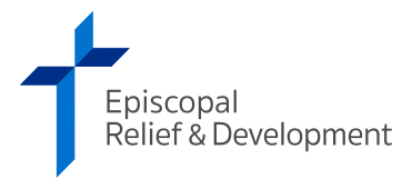 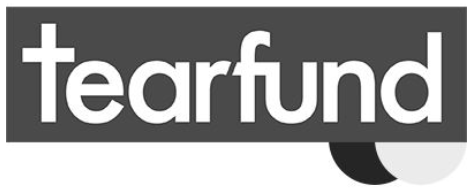 Ampliando los esfuerzos previos del Compromiso con la Fe
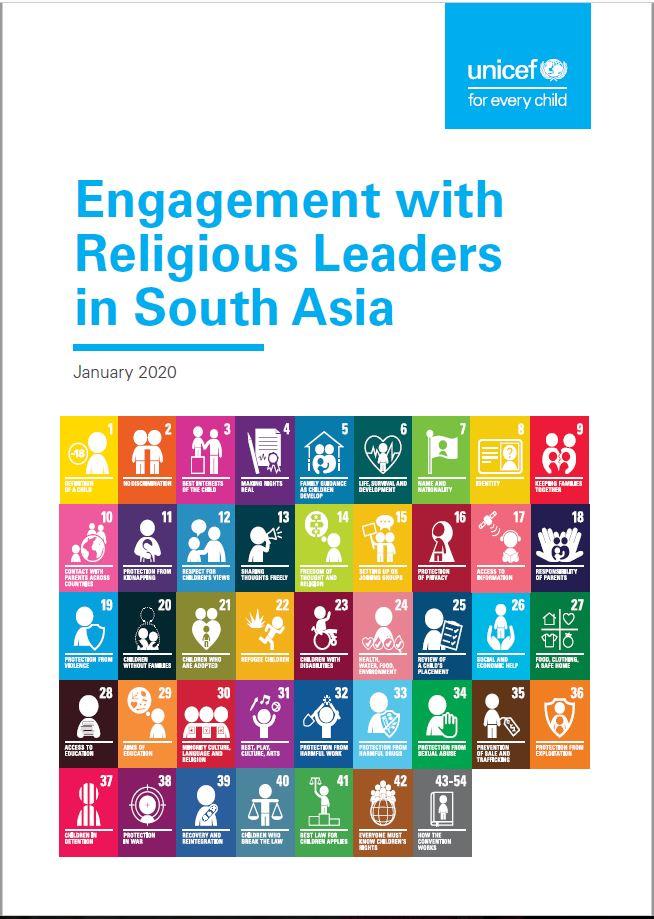 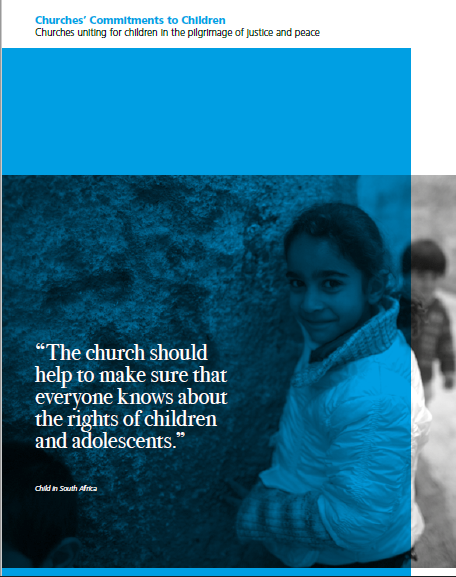 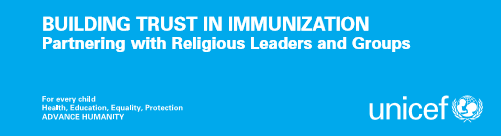 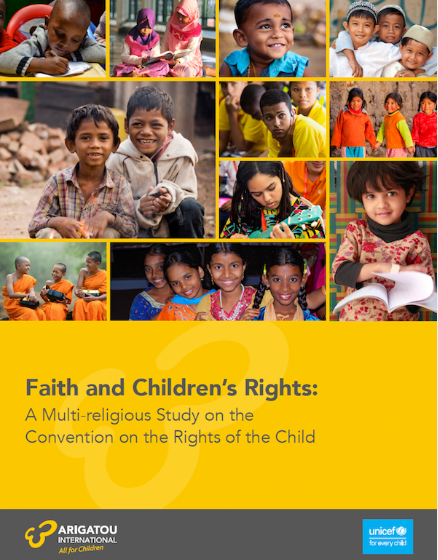 4
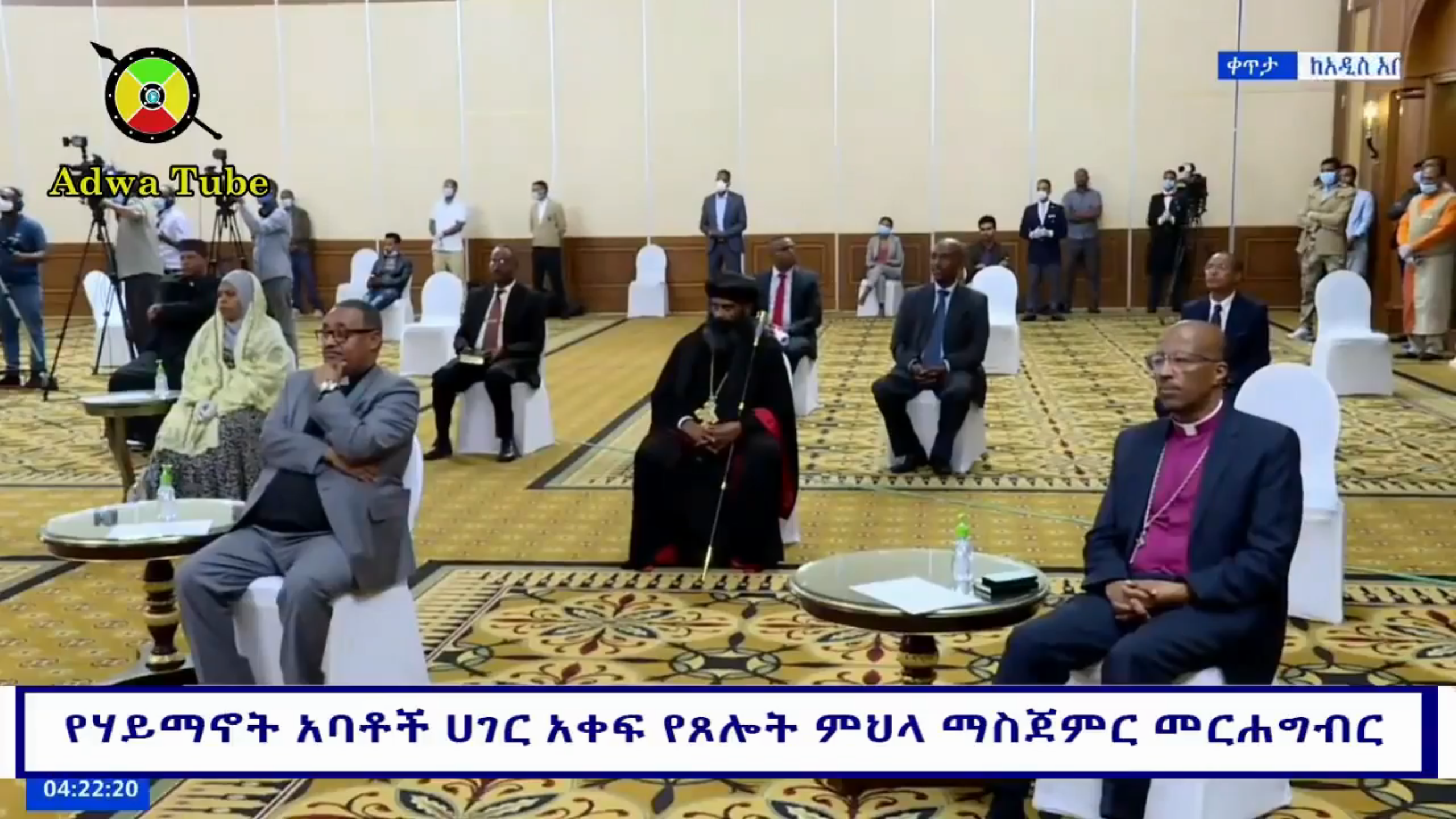 Fe y Cambios Positivos para Niños, Familias y Comunidades
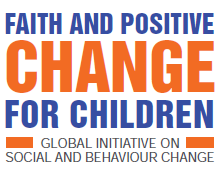 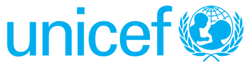 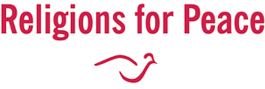 ¿Qué es la Iniciativa Fe en Acción?
1
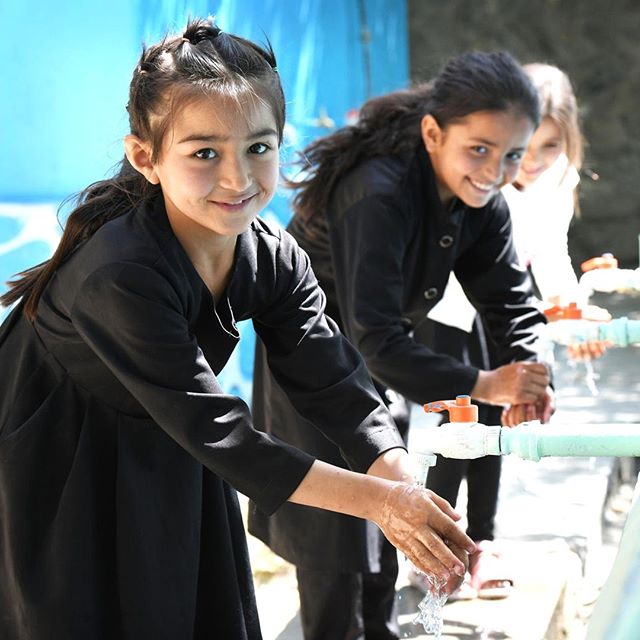 2
3
Importancia de la Declaración Conjunta de UNICEF y RfP 

Esta es la primera vez en los últimos 20 años de historia de la ONU que uno de sus Directores firmará conjuntamente con otros 12 líderes religiosos, representantes de las principales confesiones religiosas del mundo.
 
Normalmente, son los ejecutivos los que firman una declaración de manera conjunta. Pero esta vez, dado el contexto, RfP quiso hacerlo como un "regalo" de gratitud y aprecio por UNICEF, para honrar el increíble trabajo que hace en favor de todos los niños del mundo, y por su colaboración sistemática y dedicada con RfP (desde 1987), que se extiende, por ende, a las comunidades religiosas del mundo. Hoy en día, UNICEF ha ampliado su alcance a las comunidades con ayuda de JLI, razón por la cual, el liderazgo religioso de RfP también está agradecido y maravillado.
 
Esta alianza jamás ha sido tan necesaria como ahora. 
Por lo tanto, los líderes espirituales de RfP también quieren honrar a quienes los honran a ellos y a sus comunidades en tales circunstancias.   
							Azza Karam, SG RfP
7
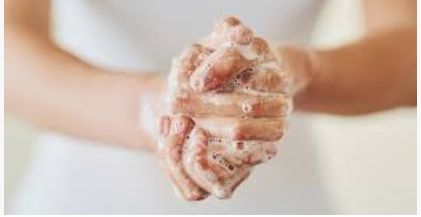 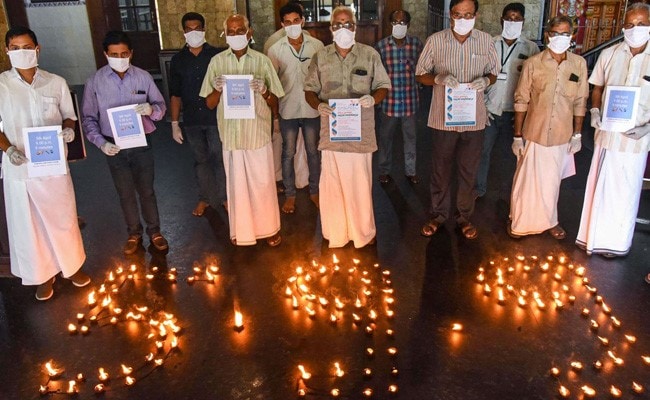 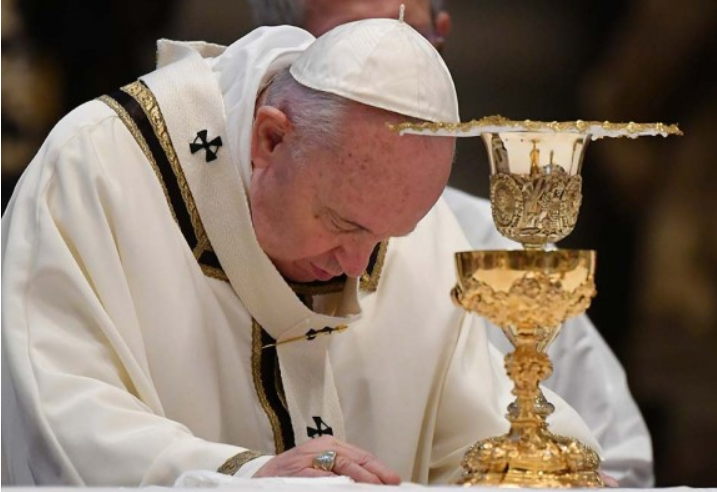 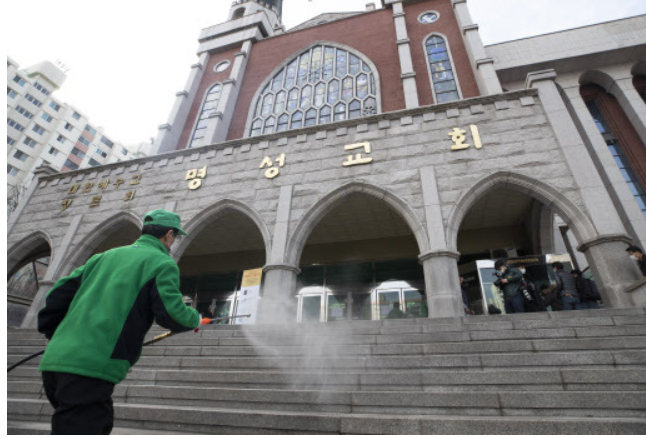 Objetivos Clave de la Campaña
Manejar la comunicación, la desinformación y los rumores
Disipar el miedo, la estigmatización, la discriminación, reducir las tensiones y promover la armonía social
Promover el distanciamiento social, desalentar las reuniones religiosas y adaptar los rituales
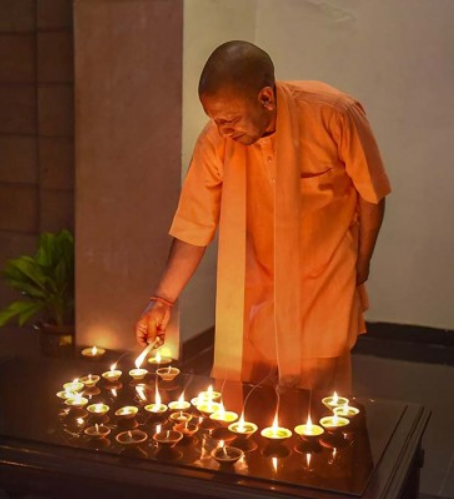 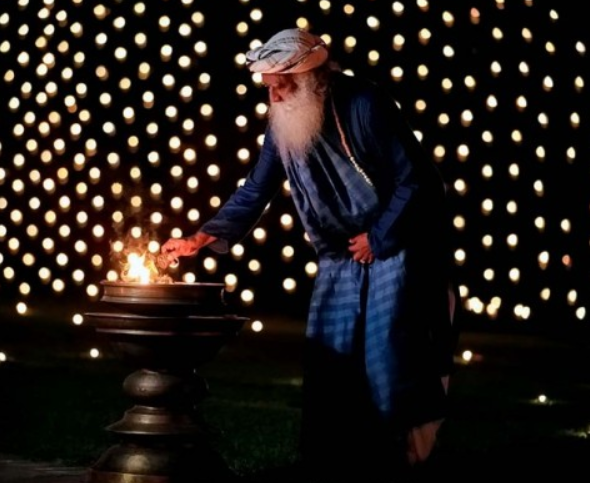 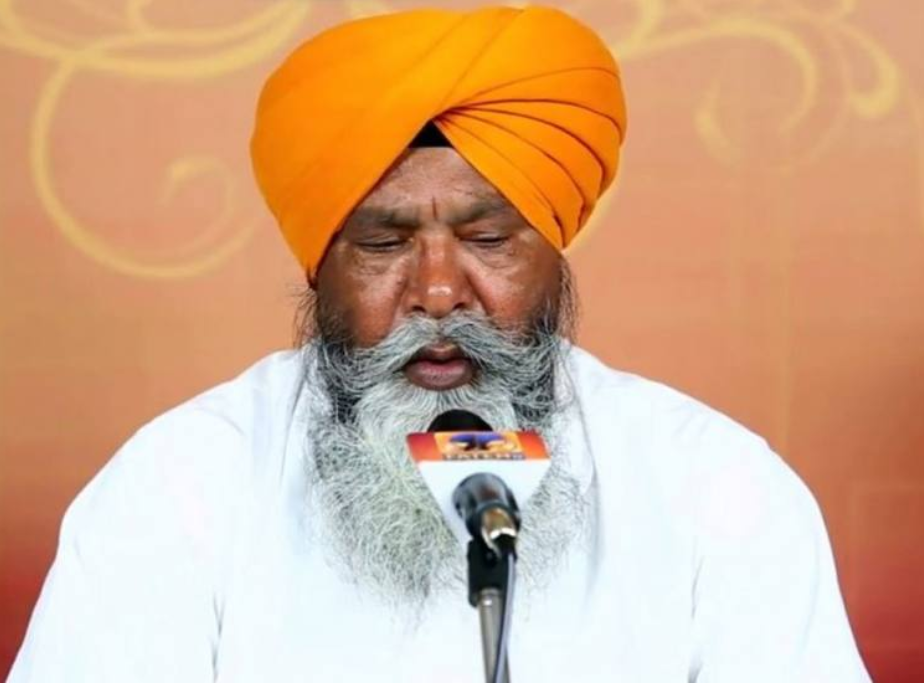 Promover el lavado de manos y la higiene
Abordar las necesidades específicas de los grupos vulnerables
© UNICEF/UN0306241
Prevenir la violencia contra los niños/jóvenes y fomentar su participación activa en la iniciativa
#FaithInAction  Estrategias COVID-19
Promoción de Alto Nivel
La declaración conjunta de la UNICEF y de los 12 principales líderes religiosos será replicada a nivel regional y nacional
Participación Digital
Para una continua comunicación e interés de las comunidades y de los jóvenes
1
4
Evidencias para la Acción
Recopilación de información sobre conocimientos, actitudes y prácticasPropuesta de colaboración con la Asociación Mundial de Antropólogos a través de la AAA
Intercambio para la Acción
Webinars Regionales Habituales – su coordinación estará a cargo de la RfP, la sede principal y las oficinas regionales de UNICEF; Plataforma Web “home” h
2
5
Rastreo, vigilancia y documentación
de los resultados de la campaña
Guía Global sobre Temas Importantes y Emergentes
Elaboración, difusión y adaptación local de la Guía Mundial de Recursos Temáticos
3
6
© UNICEF/UN0306241
Trabajo de Campo Hecho Hasta Ahora
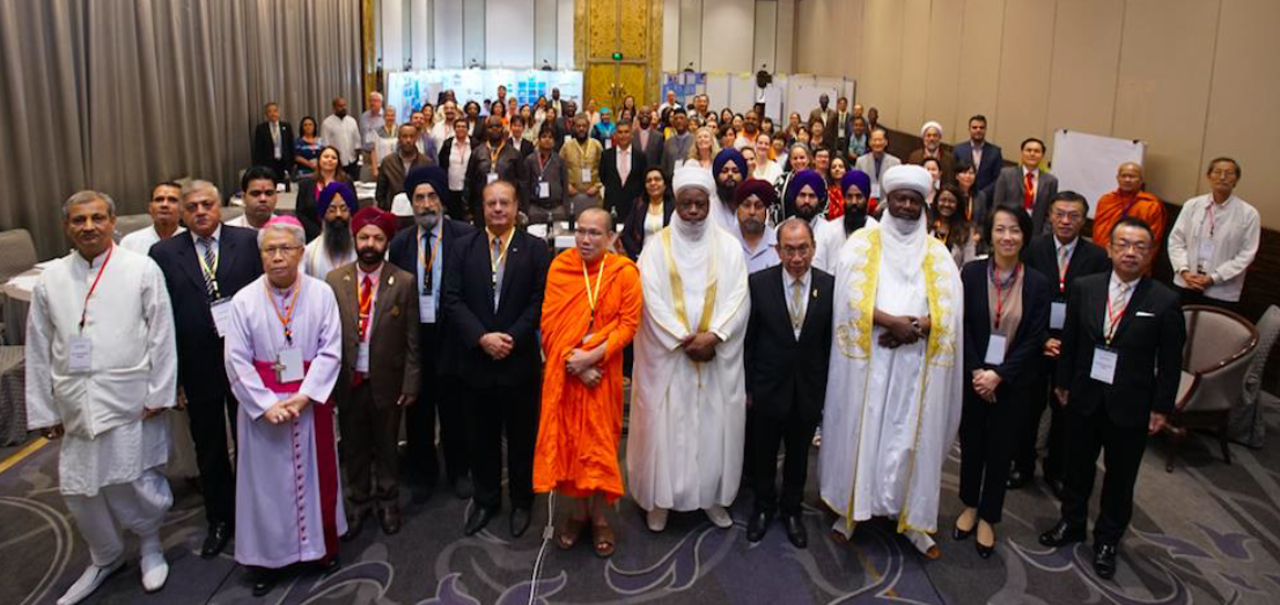 Establecimiento de Alianzas Estratégicas y de apoyo voluntario
Análisis de más de 150 recursos confesionales y de salud pública. Desarrollo de 3 Módulos del Paquete de Recursos
Guías de Recursos Temáticos Mundiales para Líderes Espirituales
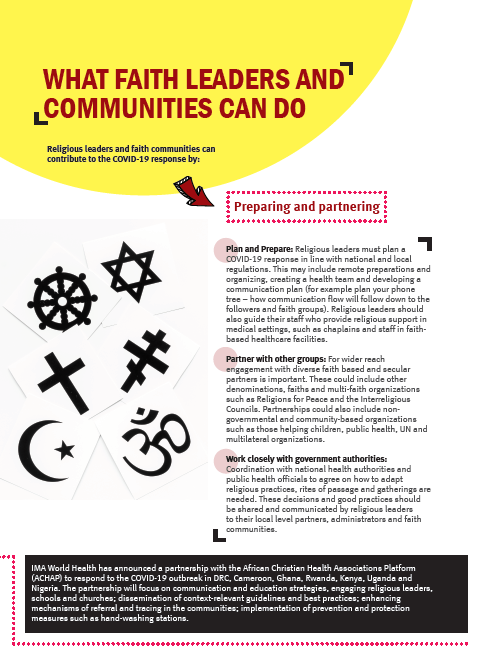 [Speaker Notes: Líderes espirituales utilizan Boletines, folletos y videos de YouTube para alcanzar a sus seguidores durante la crisis del COVID-19]
Comunicación y Acción basadas en Evidencias, por ejemplo, mediante la Colaboración con la Asociación Antropológica Mundial y Americana
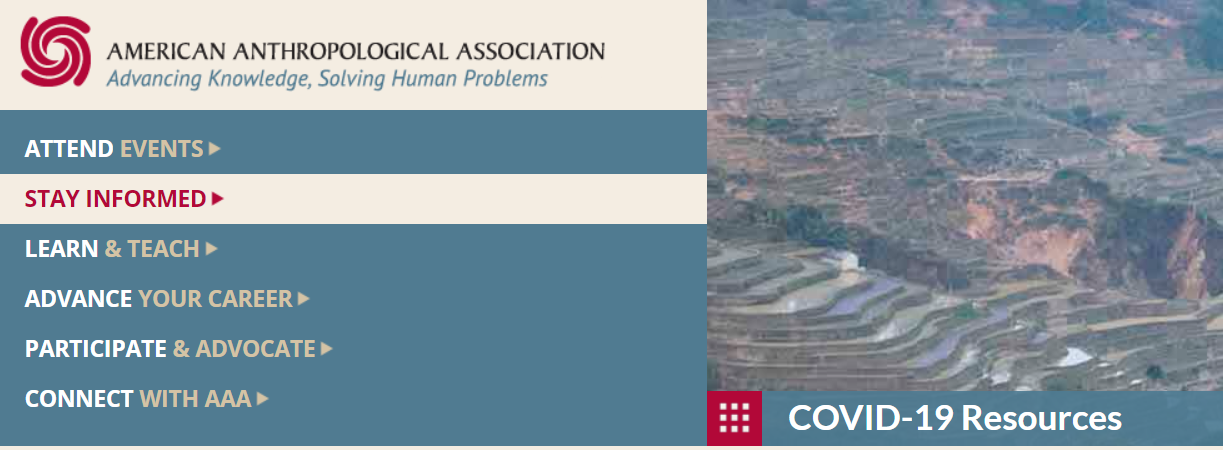 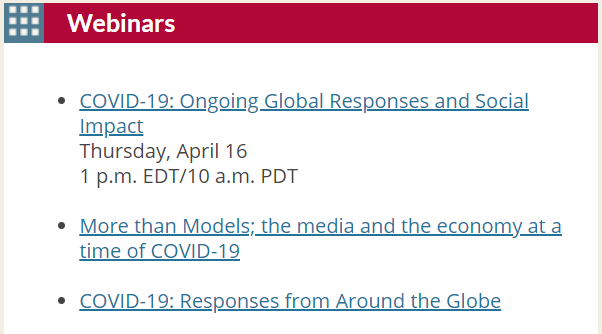 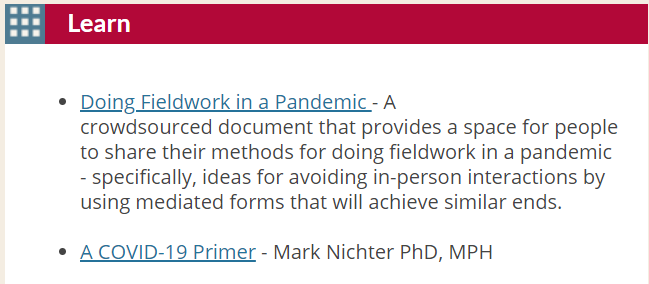 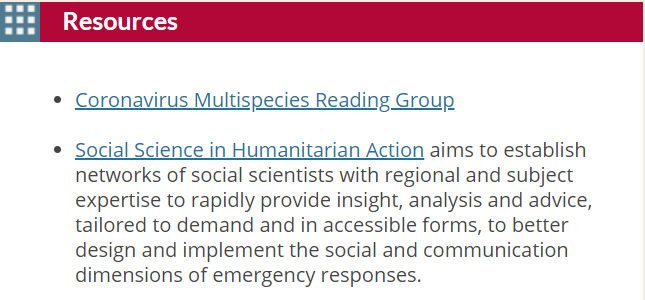 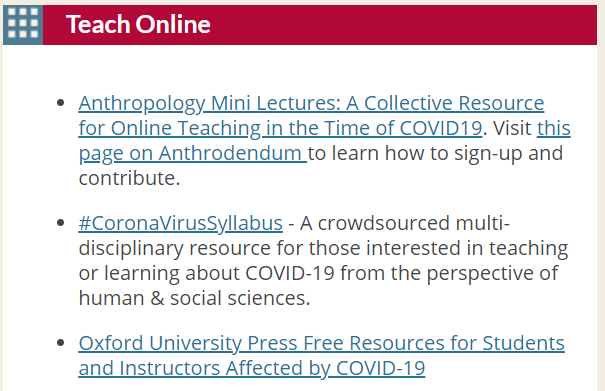 12
https://www.americananthro.org/COVID-19
Aprovechando las Plataformas Digitales Patrocinadas por UNICEF
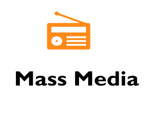 Internet of Good Things
U-Report Reporteros de la Fe
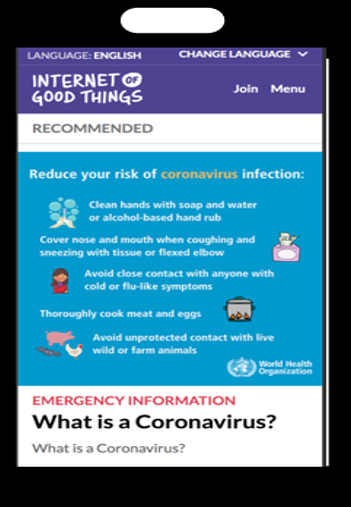 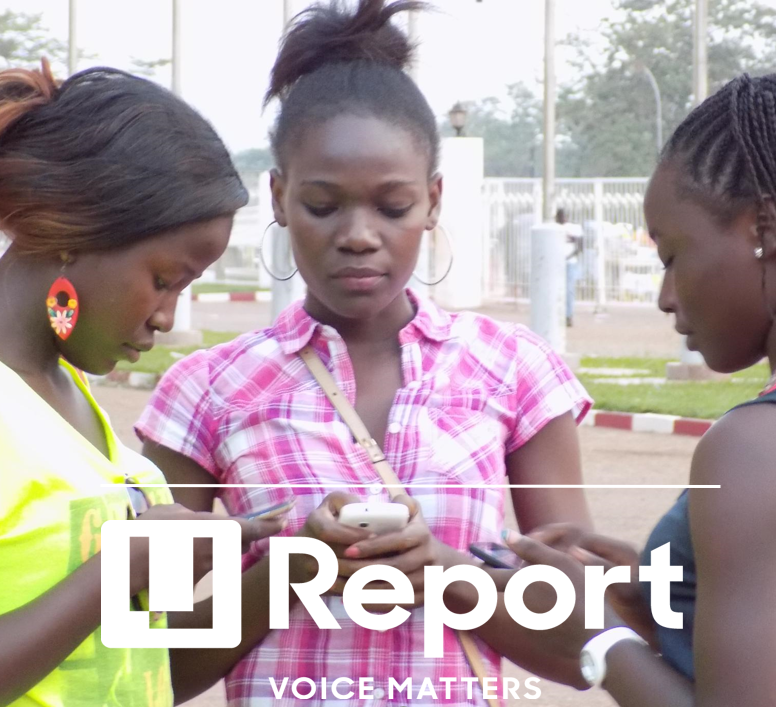 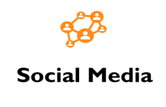 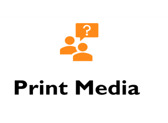 El Aprovechamiento alcanza los miembros de la comunidad religiosa de manera personal para proporcionar una mayor comprensión de la información, incluyendo: 
Mensajes Culturalmente adaptados para plataformas como Facebook, FB Messenger, Chatbots, Twitter, WhatsApp, Instagram, YouTube, WeChat, Tik Tok
IOGT, U-Report, Voces de la Juventud
Plan para alcanzar a una mayor audiencia con el tema Covid-19 a través de la televisión, radio, prensa escrita y las plataformas de medios sociales como Tik Tok, U-Report, IOGT y Chatbots
[Speaker Notes: Este aprovechamiento pretende alcanzar a los miembros de la comunidad religiosa de manera personal para facilitarles una mejor comprensión de la información, e incluye: 
Mensajes culturalmente adaptados a las plataformas sociales como Facebook, FB Messenger, Chatbots, Twitter, WhatsApp, Instagram, YouTube, WeChat, Tik Tok
IOGT, U-Report, Voces de la Juventud]
Creación de la Página Web Iniciativa #FaithInActionCovid-19
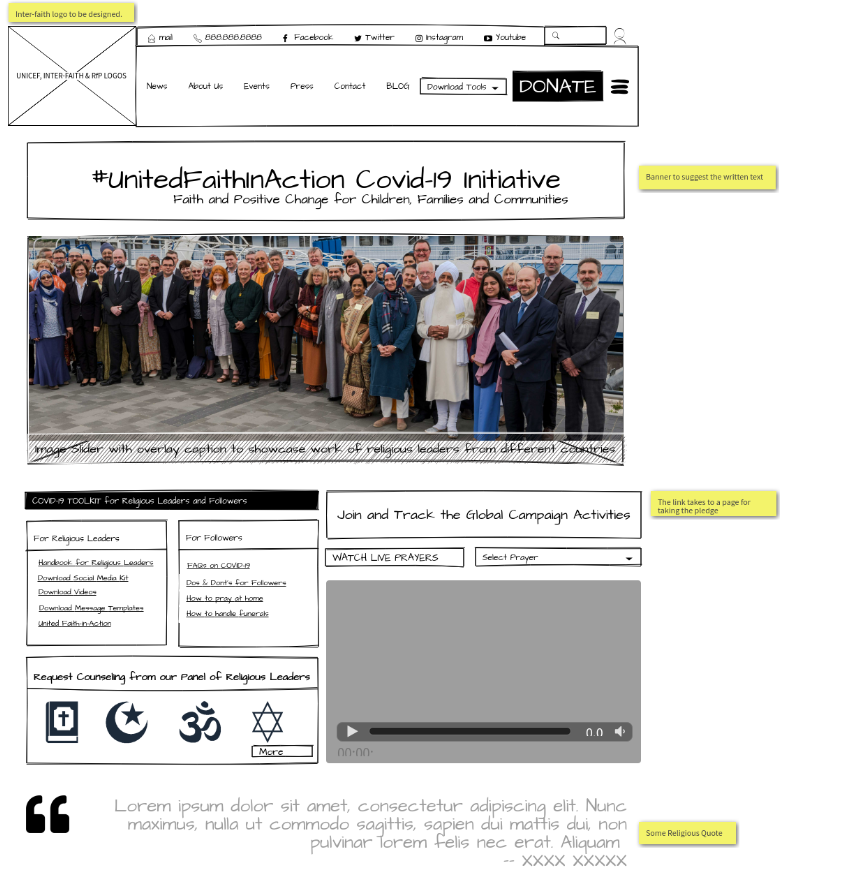 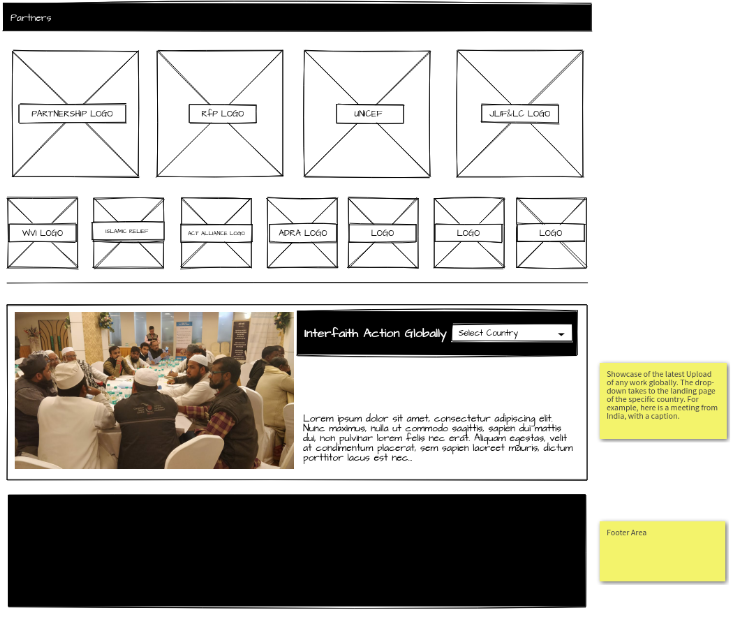 14
[Speaker Notes: New website template]
Principales Enfoques de la Campaña de Sensibilización
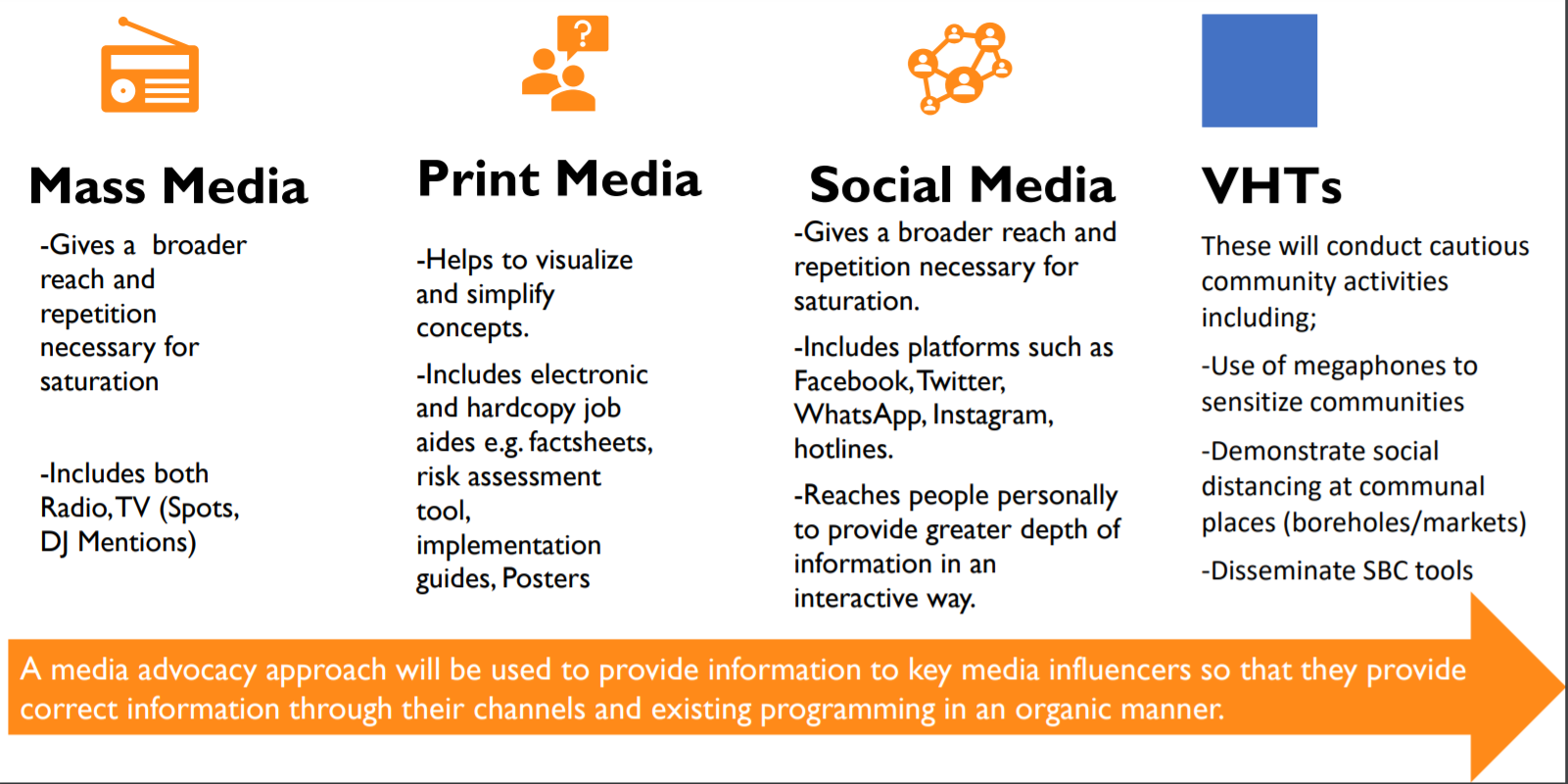 Televisión y Medios Impresos
Televisión por Cable
La adaptación de los mensajes según los matices culturales se caracterizará por: 
Permitir la participación de la comunidad médica y de los líderes espirituales en sus plataformas y canales de TV
Incorporar mensajes en las series de TV
Anuncios de Servicio Público grabados por los líderes espirituales
Anuncios de Radio, Menciones RJ, mensajes personalizados en canales de cable
Entrevistas con mensajes importantes
Involucrar a la prensa de idiomas al servicio de las minorías religiosas
Pretende alcanzar específicamente a los seguidores de la CFBO, de los líderes espirituales y los líderes tribales e incluye:
Aprovechar las plataformas de los medios de comunicación que son propiedad / patrocinadas / asociadas a los CFBO
Canales de TV religiosos, radio nacional y local, y canales privados de FM
Fuentes de información veraces basadas en evidencias
Información basada en las Preguntas Frecuentes de la UNICEF y OMS
Usar hojas informativas, volantes, carteles con palabras de los líderes espirituales
Se utilizará un enfoque de promoción en los medios de comunicación para llegar a los principales influenciadores de los medios, de manera que éstos compartan con sus seguidores información auténtica a través de sus canales.
Líderes Religiosos Enviando Mensajes sobre COVID-19
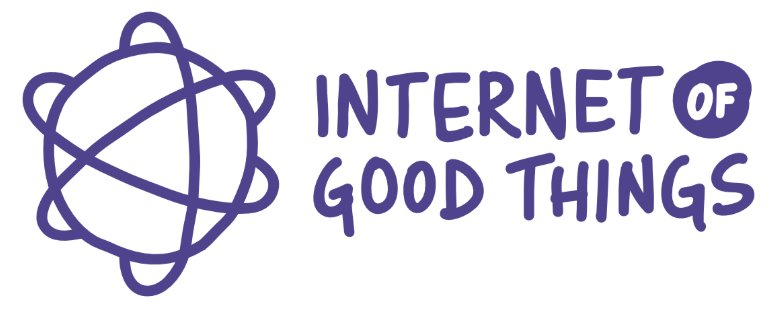 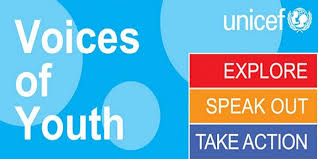 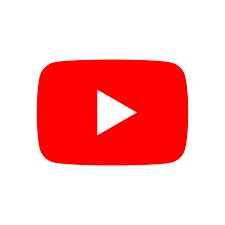 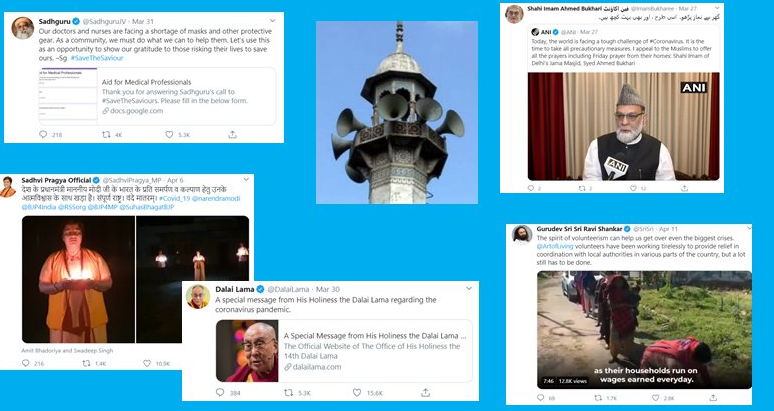 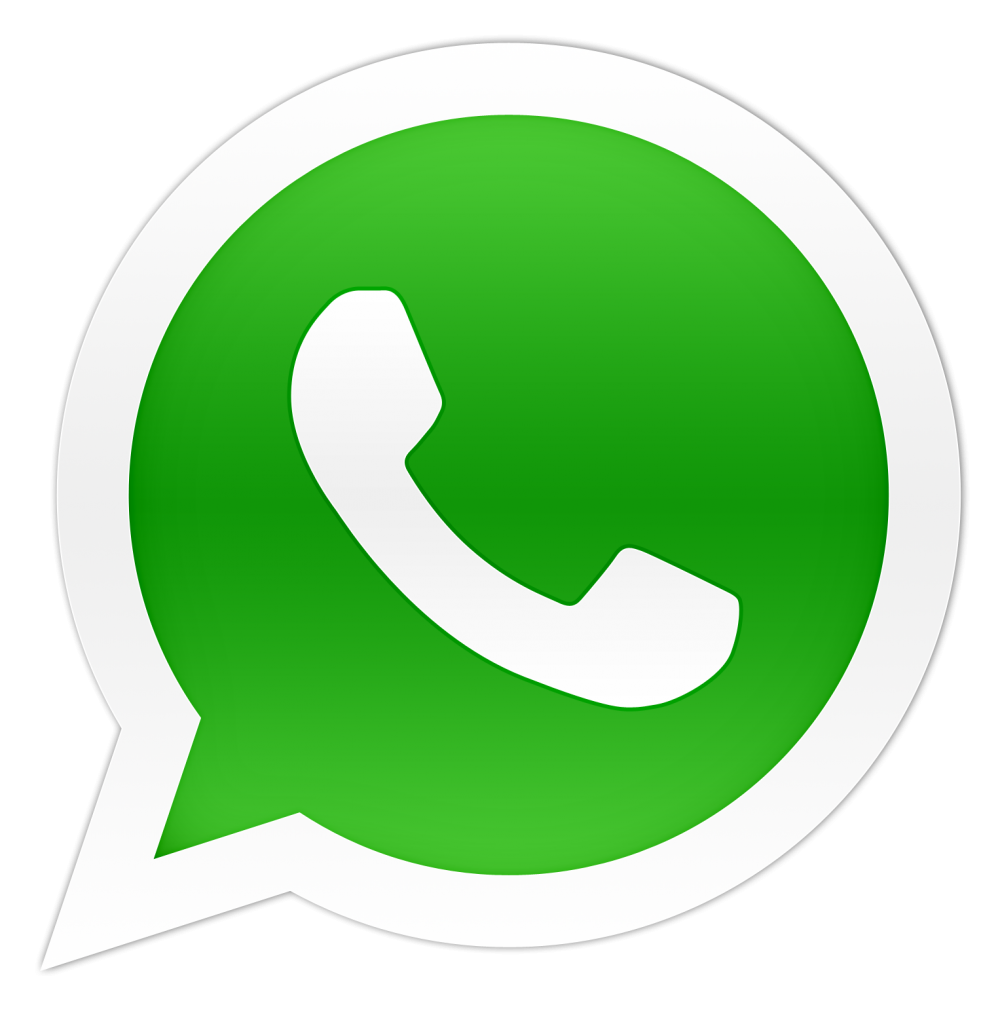 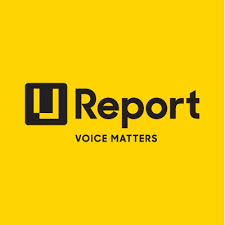 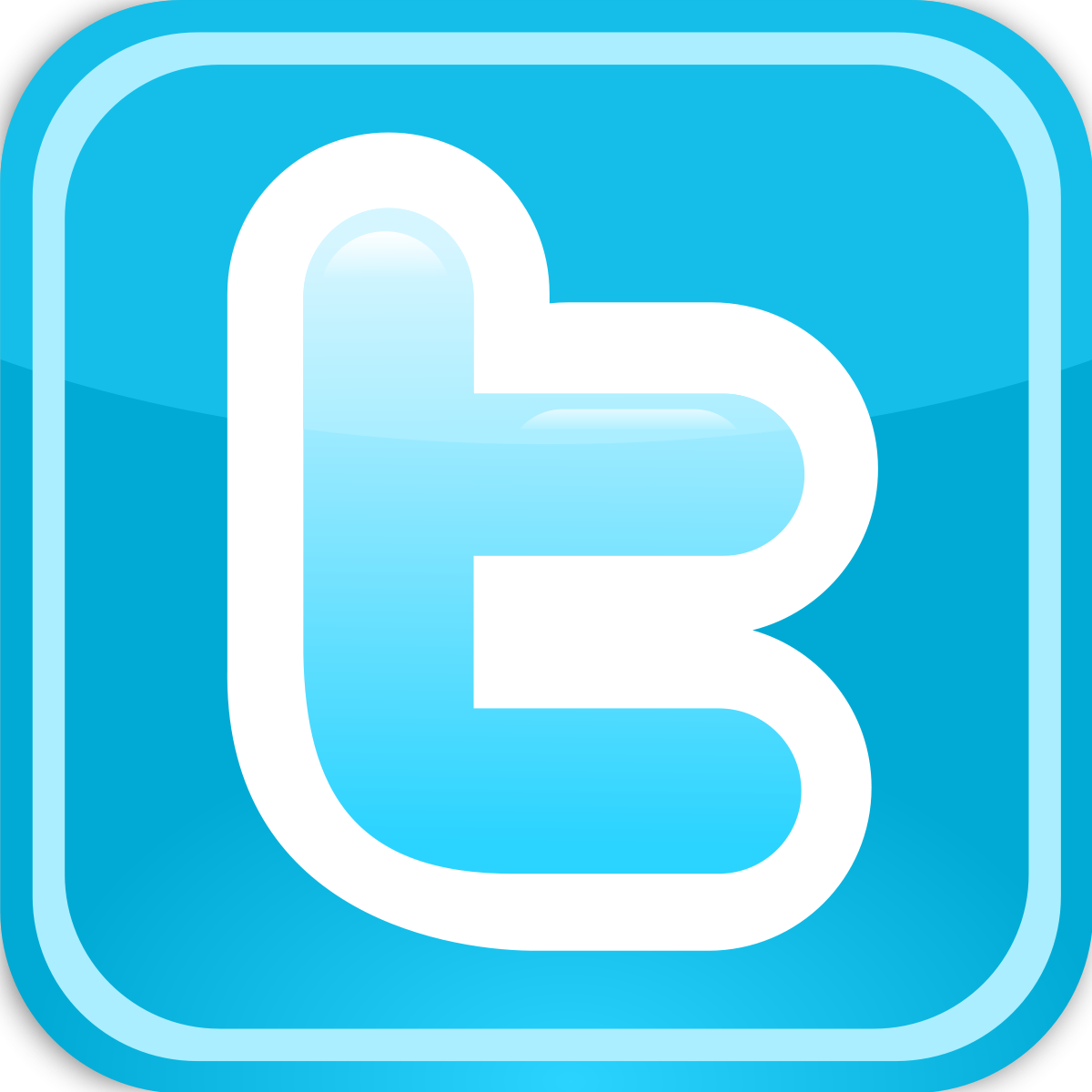 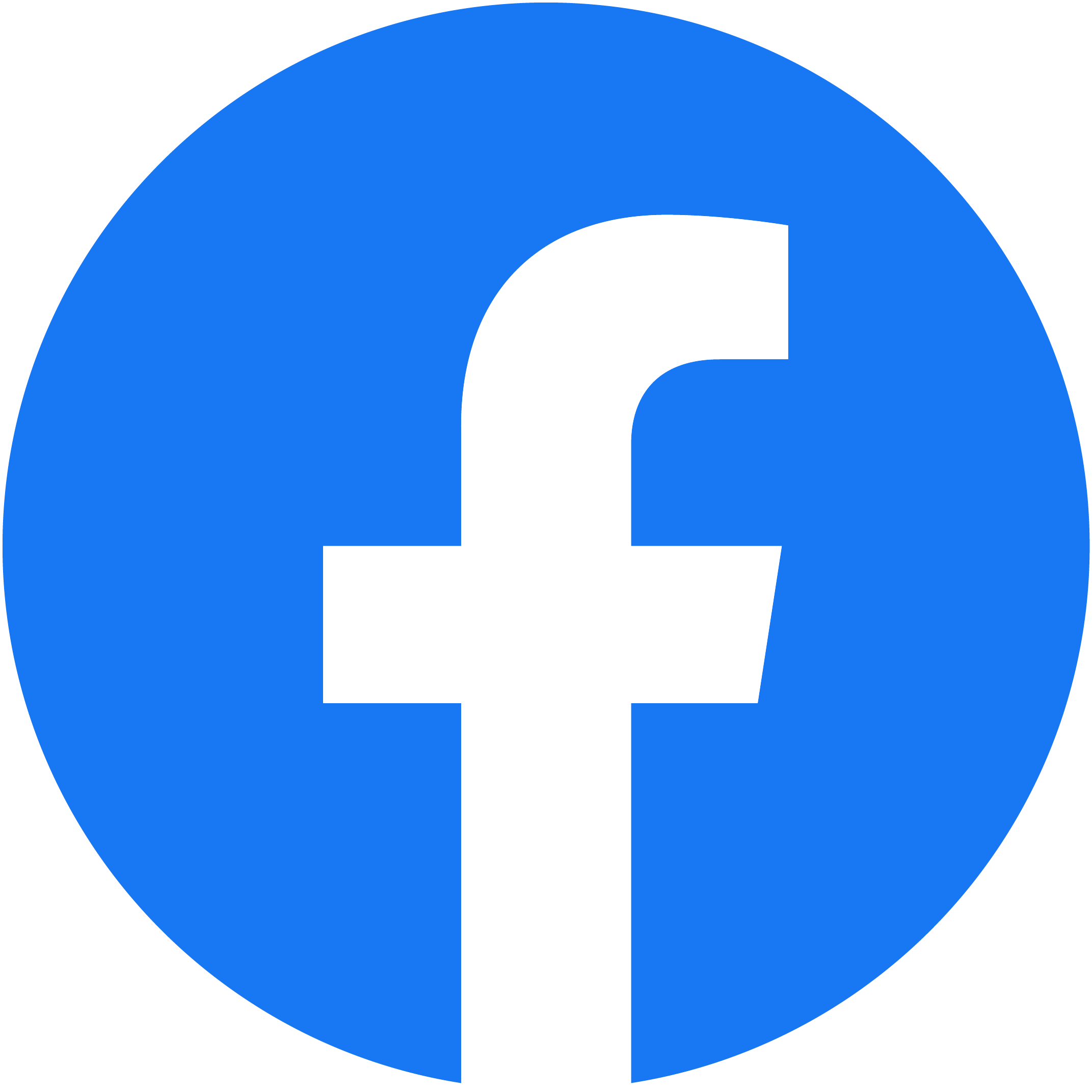 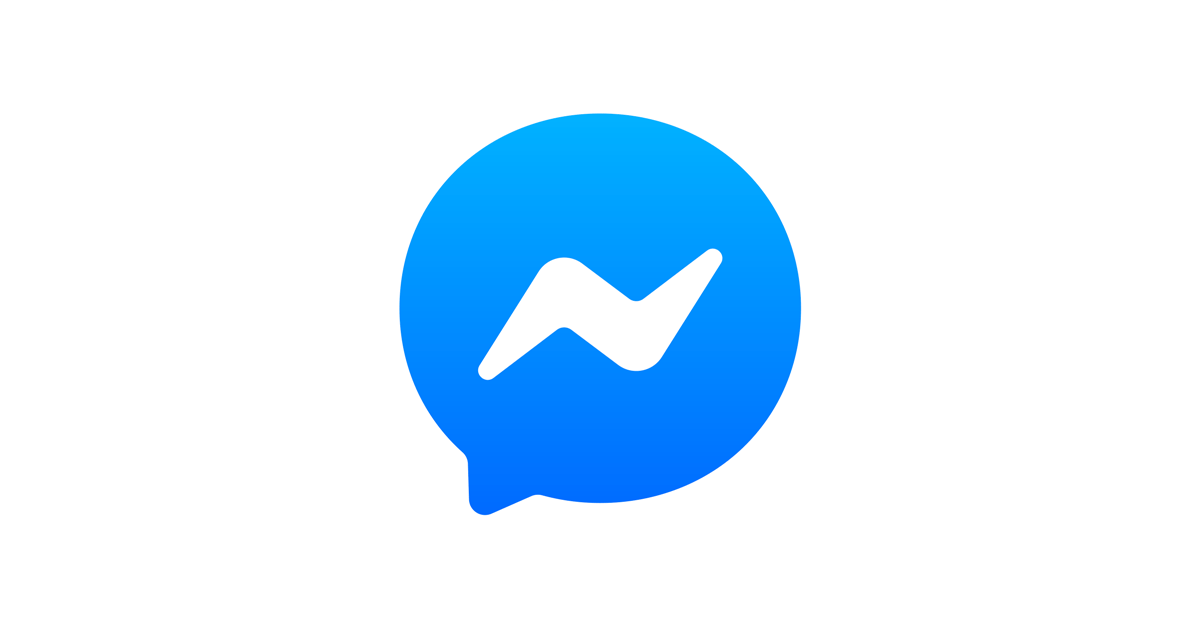 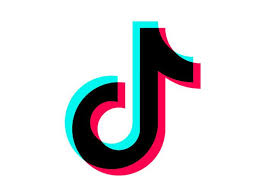 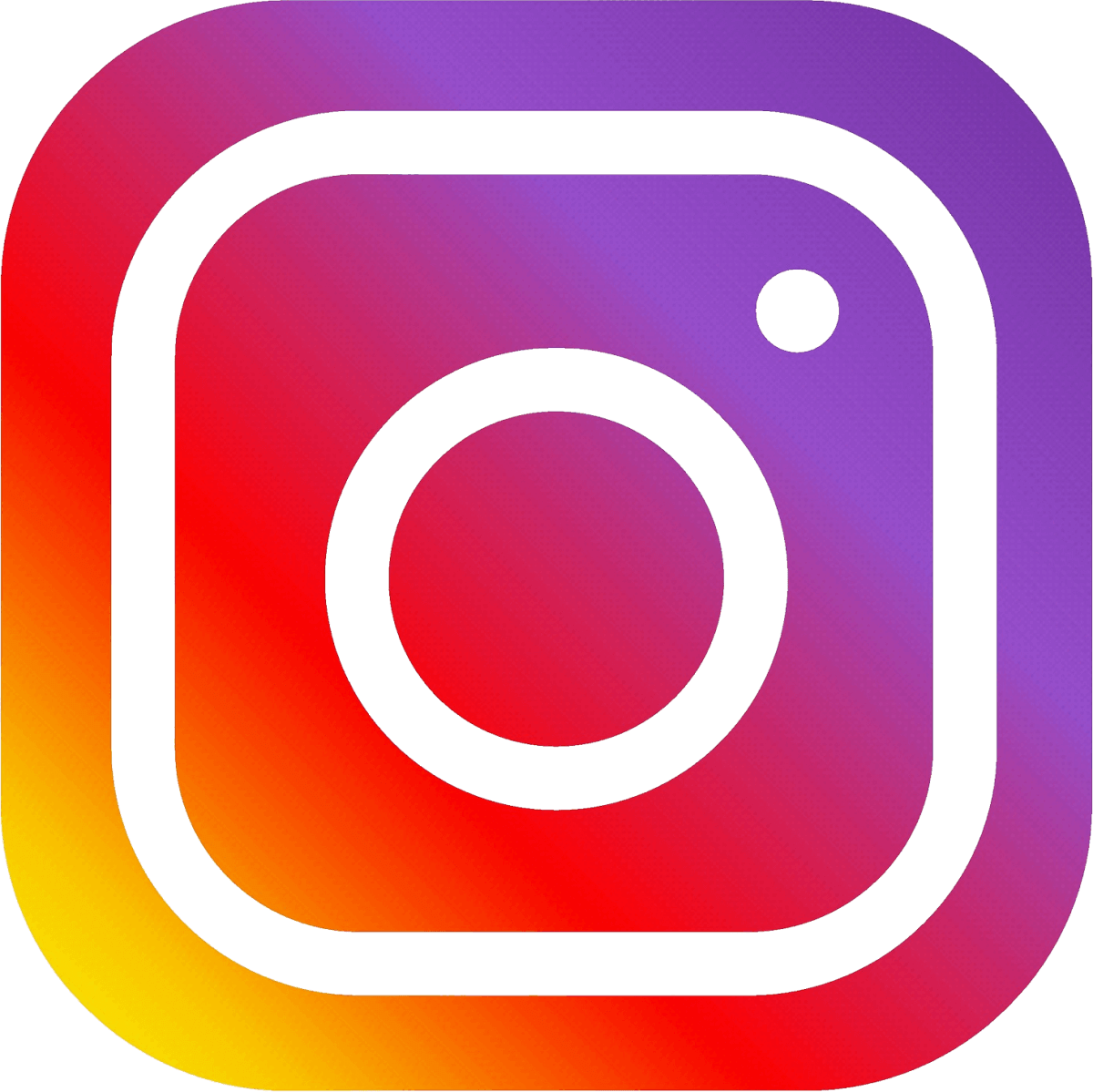 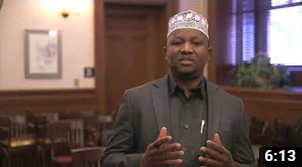 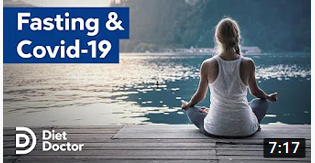 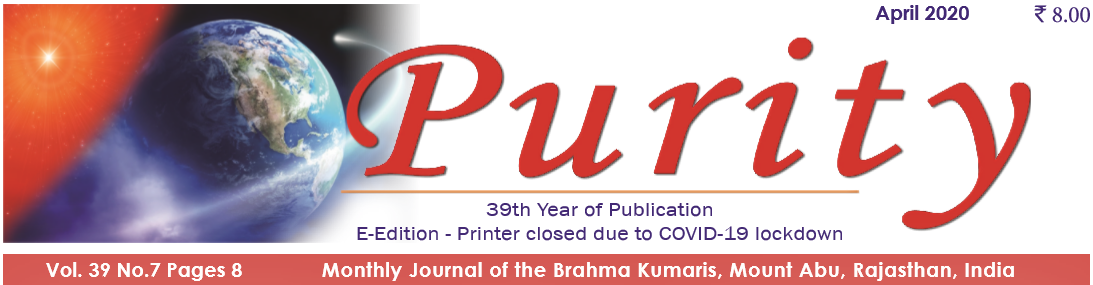 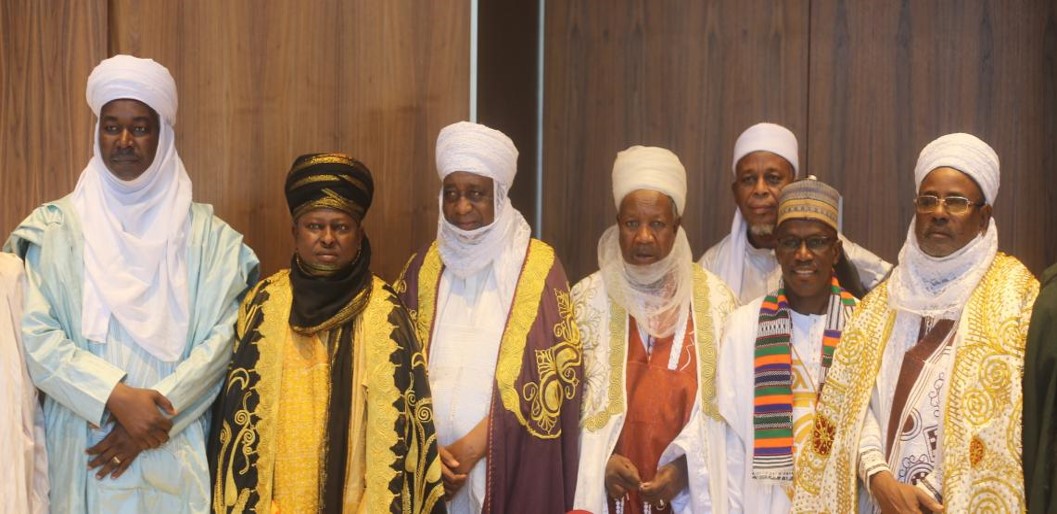 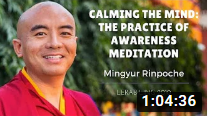 #FaithUnitedInAction
Aprovechando los Festivales para difundir mensajes sobre el COVID-19
Discursos en YouTube
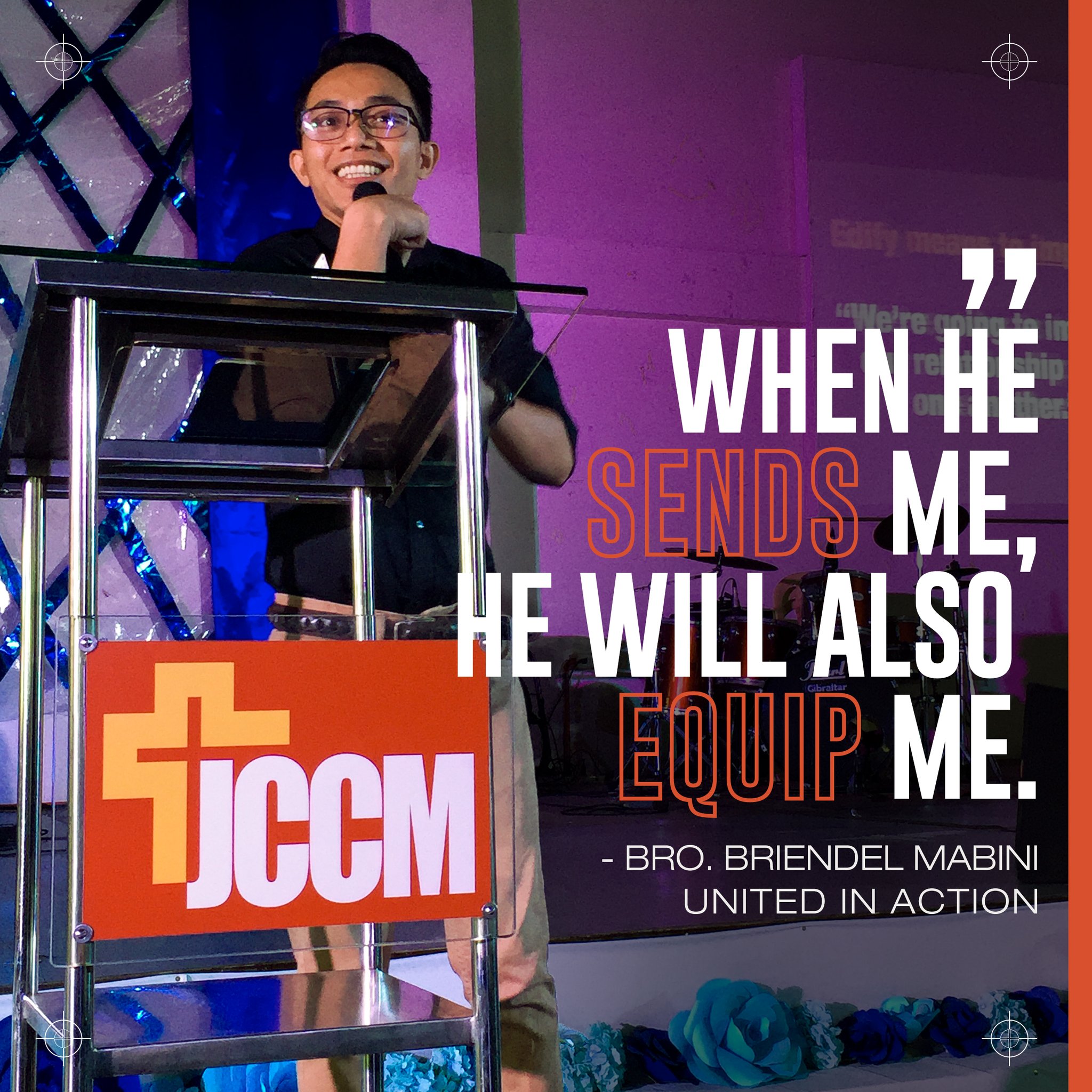 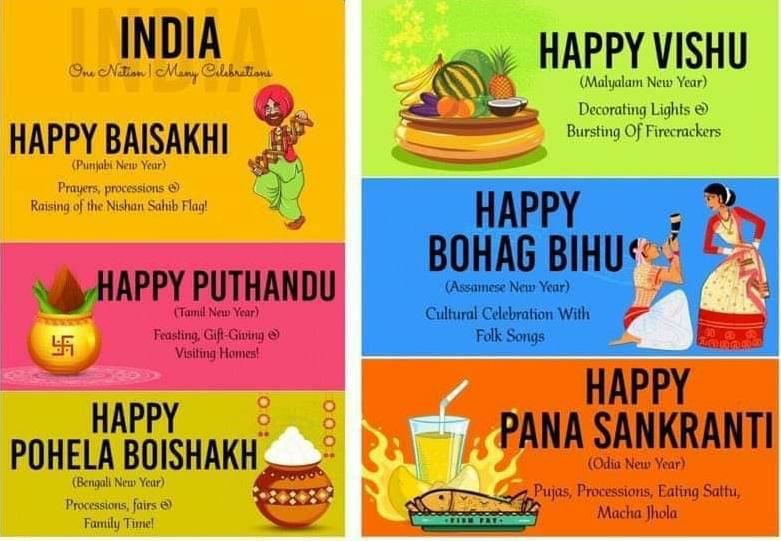 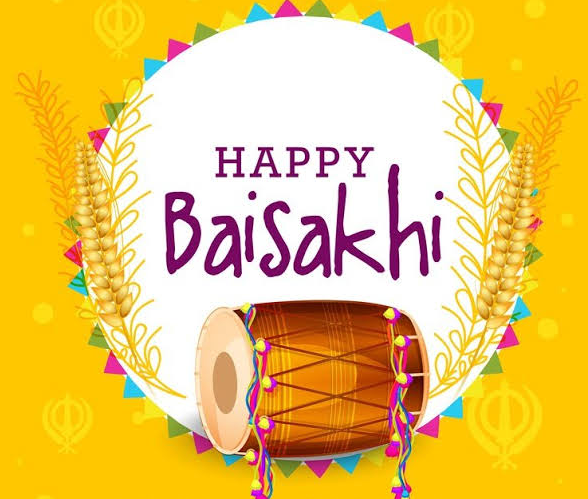 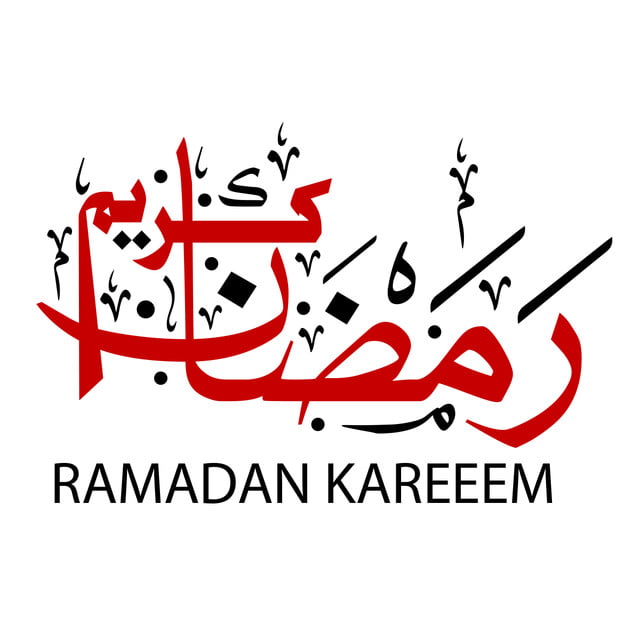 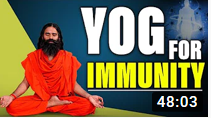 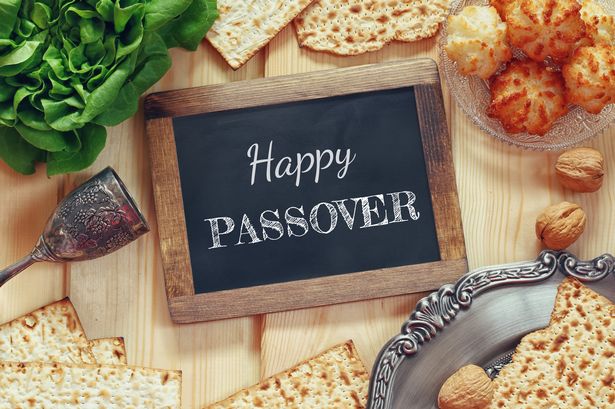 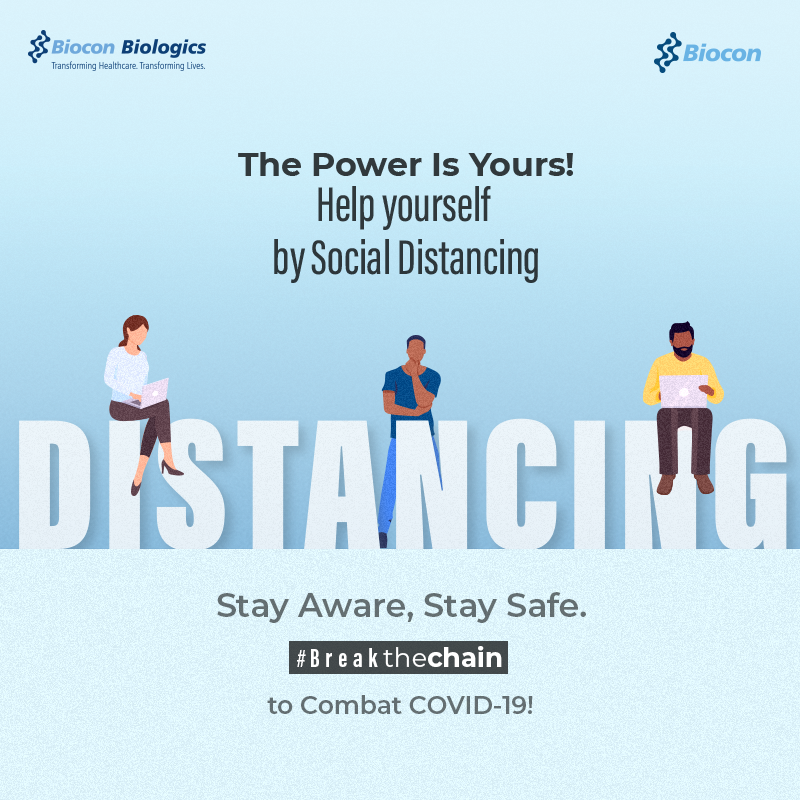 Combatiendo los Mensajes Falsos
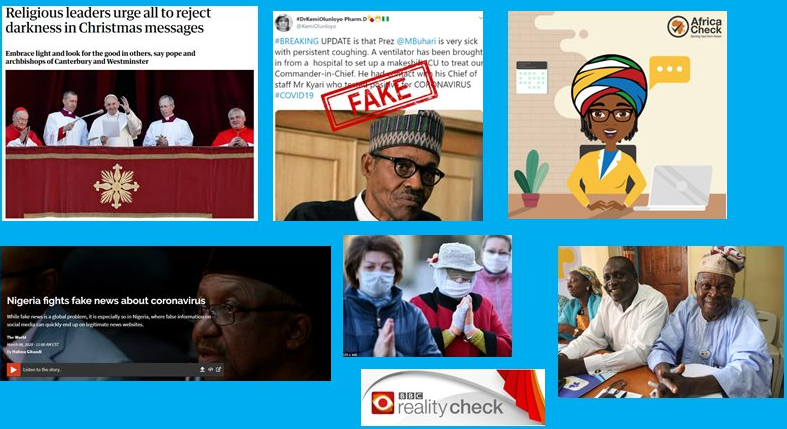 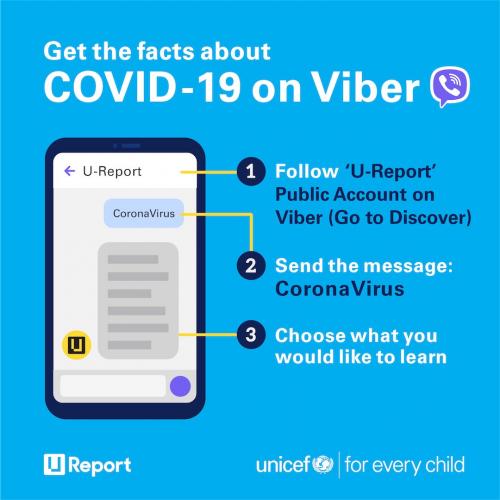 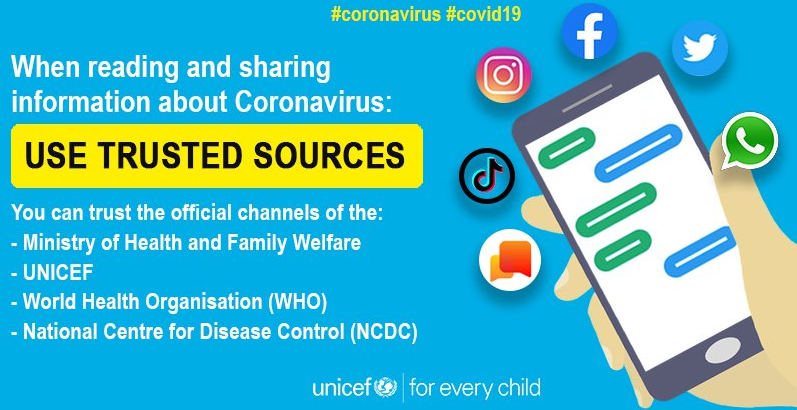 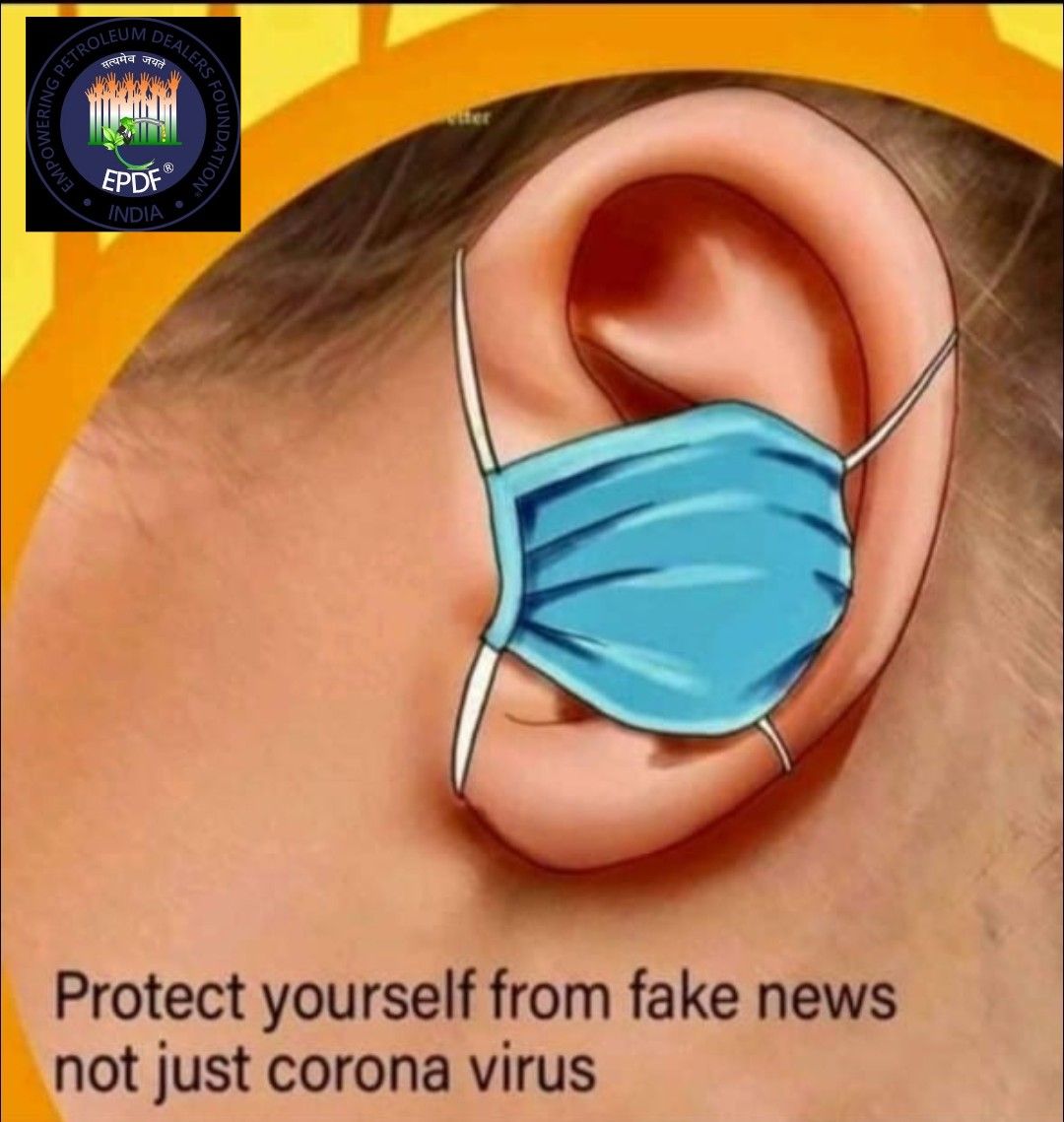 18
Ideas para la Activación de la Campaña
Medios de Comunicación Masivos: anuncios grabados por los líderes religiosos, incorporar mensajes en las series de TV
Medios de Comunicación: paneles de discusión, entrevistas con mensajes importantes, columnas de opinión en TV, prensa escrita y radio
Anuncios de Radio, menciones RJ, mensajes personalizados a través de canales de cable 
Redes Sociales: mensajes en U-Tube, InstaLive, chats de Twitter con los seguidores
Mensajes espirituales en formato video con orientaciones sobre el comportamiento: Usar Facebook e Instagram para compartir mensajes positivos y fotos que promuevan estilos de vida y prácticas como el Yoga, la meditación, las tácticas de supervivencia, el distanciamiento social y la conducta apropiada durante los rituales
Lanzar una campaña en TikTok para difundir información correcta sobre COVID-19 por medio de una canción religiosa famosa
Grupos en WhatsApp – bien administrados, para prevenir la difusión de información falsa
Difusión de mensajes desde vehículos con altavoces identificados con la campaña que recorran las localidades
Boletines espirituales con información sobre el distanciamiento social y medidas de higiene
Blogs y publicaciones con contenido sobre estilos de vida saludables y mensajes importantes que orienten a los seguidores a cómo lidiar con Rituales de Transición como nacimientos, matrimonios y fallecimientos
Seguimiento, Monitoreo y Documentación de la CampañaPaís, región, religión y la comunidad destinataria según corresponda
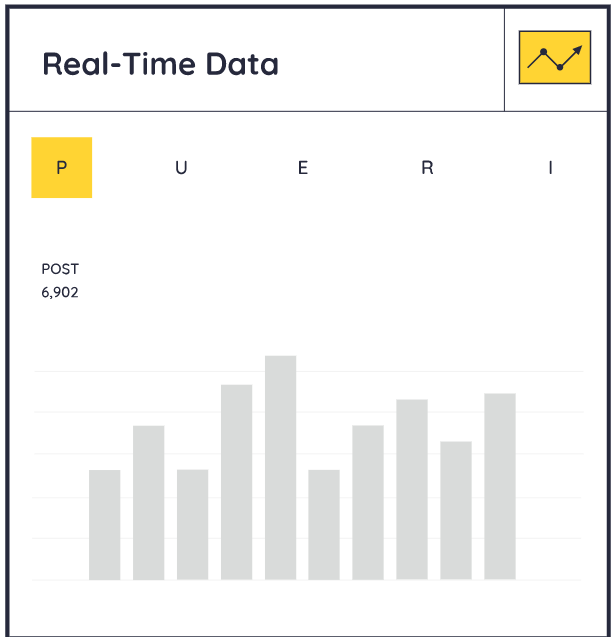 1
2
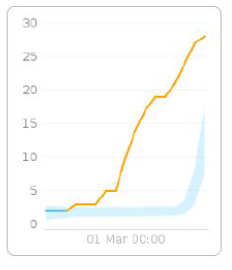 3
4
5
20
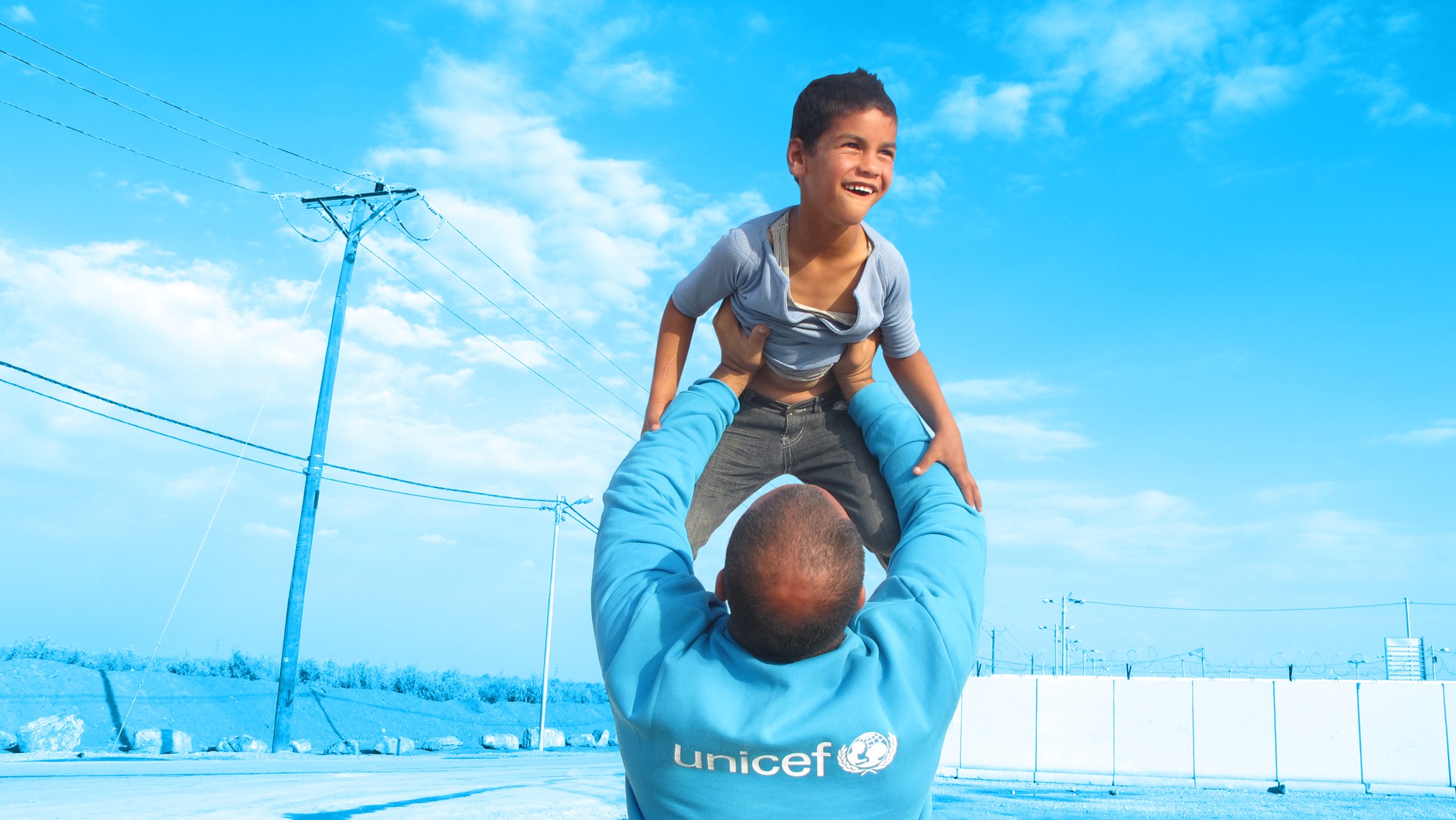 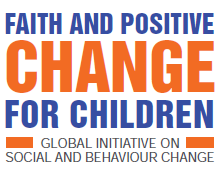 Gracias.
Kerida McDonald
Asesora Principal, 
C4D, UNICEF HQ
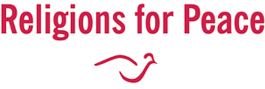 © UNICEF/UN01234567/Photographer
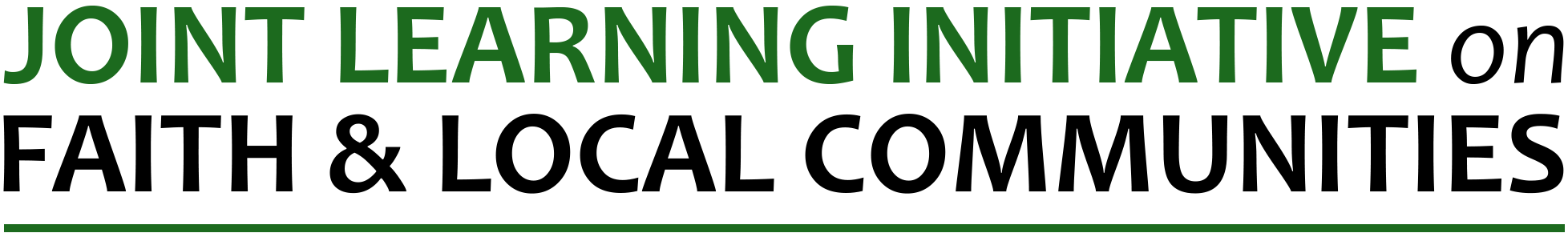 21